第十五课 她去上海了
换钱
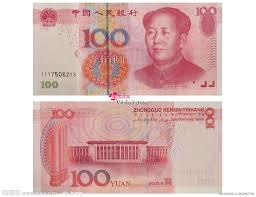 美元
        日元
        港币
        英镑
（荷兰盾dùn）
huì lǜ 
   汇  率 (exchange rate)
                      欧元   ：人民币（元）
                        1      ：8.13
元 角 分
块 毛 分
ATM自动取(qǔ)款(kuǎn)机
网(wǎng)上银行、转(zhuǎn)帐(zhàng)
支(zhī)付(fù)宝(bǎo)
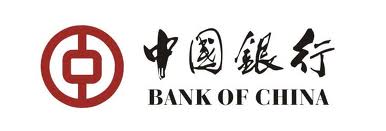 中国银行


中国工商银行


中国农业银行


中国建设银行
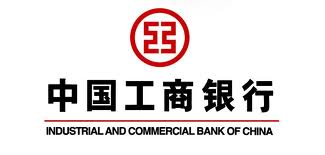 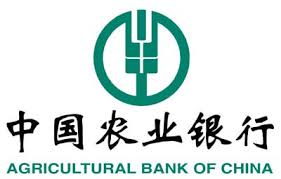 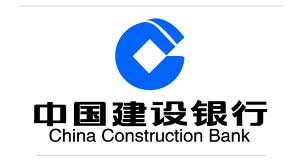 得  (de)
      Verb(/adj.)  +  得  +   description 
                  吃             得           怎么样?
                  吃             得           很好
                  玩             得            好吗?
                  玩             得            还可以
                  住             得            好不好?
                  住             得            不太好
很,非常,真, 太     vs.     还可以, 不太, 不
来   (早) ,  走  (快),  穿(漂亮)
(V.)      N.    V. +  得  +   description
   他    (说)  汉语  说     得       很好  。
   他    (打)    球     打    得       不太好 。

写（汉字），教（英语）， 做 （中国菜）
西安
兵马俑
距西安37公里
1974年发现
三坑- 品
22780平方米
7400件
秦始皇（259-210 BC）灭六国，统一文字、货币、度量衡，焚书坑儒（史书），修长城，喜黑色
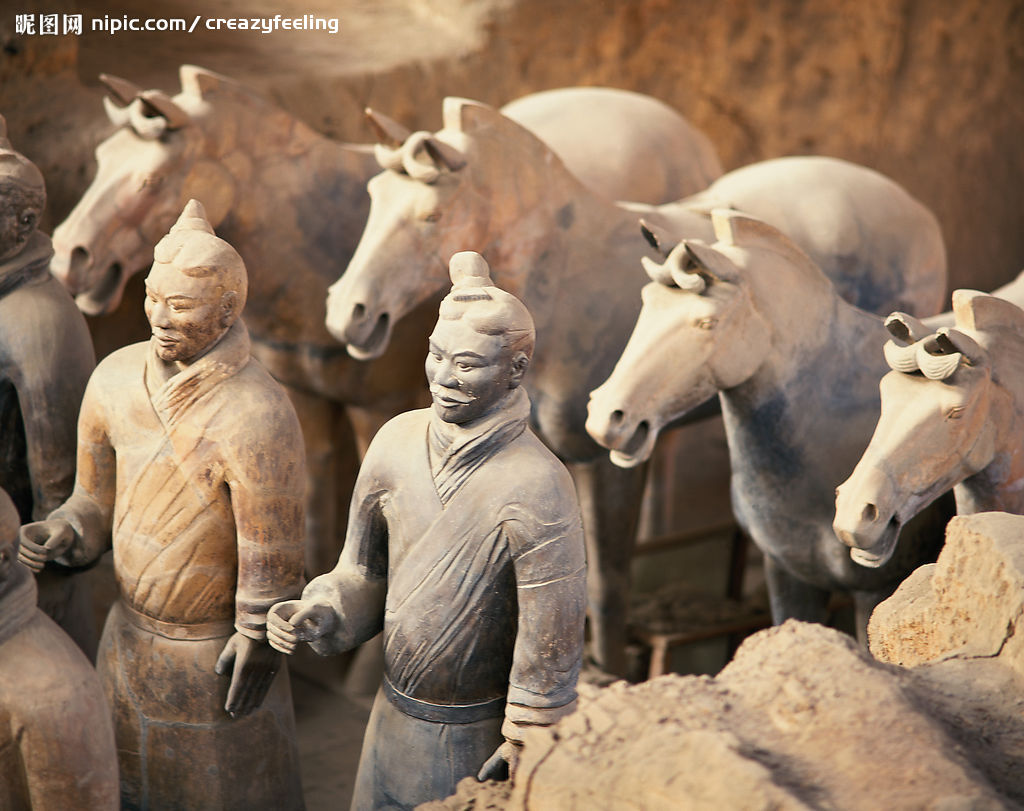 对话
你上次旅行是什么时候? 我也很想去, 你给我介绍介绍吧。
你玩得怎么样？吃得好不好？住得好吗？
你参观了什么地方？你喜欢….吗？门票多少钱？
跟谁一起？天气怎么样？
你去银行换钱了吗？1欧元换多少人民币？
你买明信片了吗？还买什么了？
你有照片吗？能不能给我看看。